Internships Work empowers young people with additional needs to have greater choice and control over their future, opening opportunities that prepare them for adult life and independent living.

Because of Internships Work,
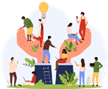 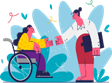 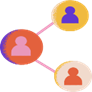 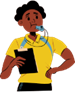 Internships Work – a final year’s funding
Grant Allocation to Las - £21K
Support to LAs via NDTi regional team
Ongoing employer engagement
Focus on longer term sustainability 
Job Coach training – priority areas in SE
Bracknell Forest
Milton Keynes
Wokingham
Reading
West Berkshire
SE NDTi regional support
East of England